Lesson 3.3.2
How can I change it to y=mx+b form?
Literal Equations and Formulas
WARM-UP #1
WARM-UP #2
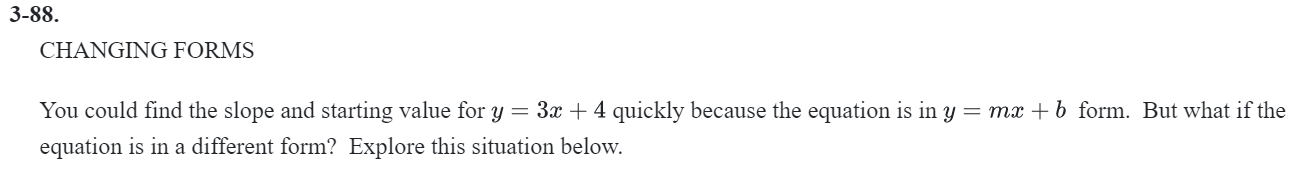 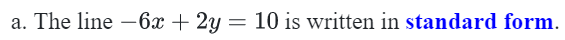 What is a literal equation?
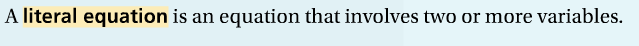 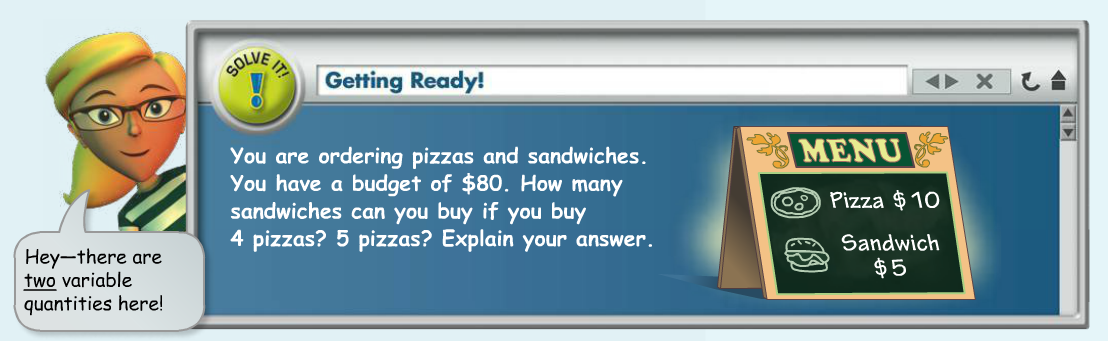 Problem 1 – Rewriting a literal equation
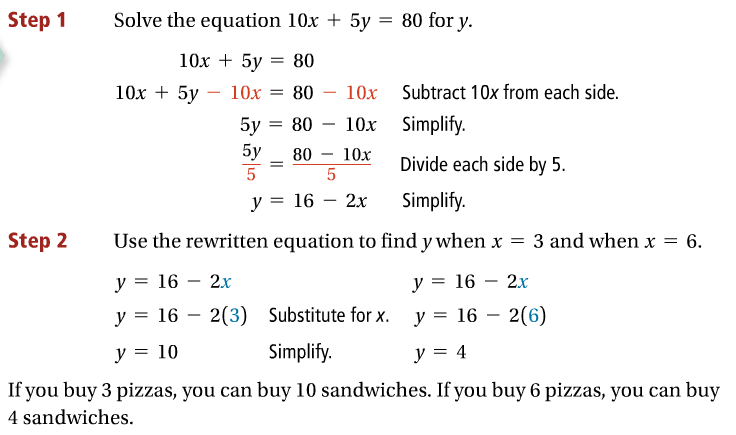 Got it?
Problem 2 – Rewriting a literal equation with only variables
Got it?
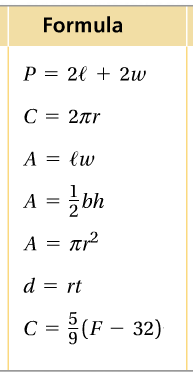 Name the formulas!
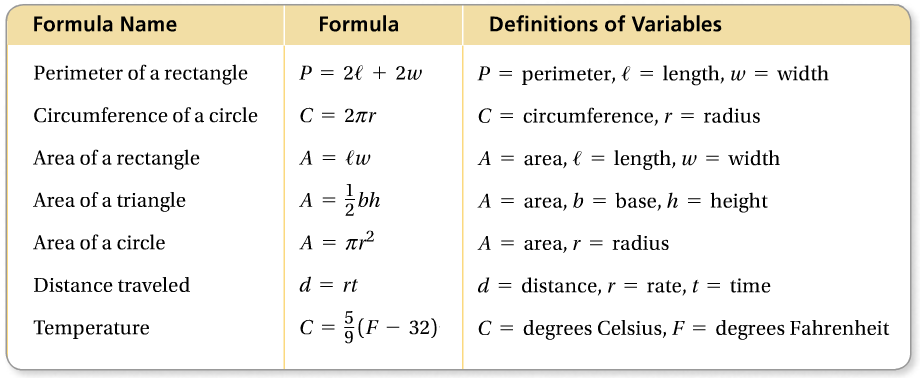 Problem 3 – Rewriting a geometric formula
Got it?
Problem 3 – Rewriting a formula
Got it?
Work with your group members to complete Section 3-89 on page 123 in your textbook.Write your answers in your math notebook.